パイプラインアーキテクチャ
慶應大学
天野英晴
マイクロアーキテクチャ
命令セットアーキテクチャ
RV32Iアーキテクチャ
シングルサイクル
マイクロアーキテクチャ
マルチサイクル
パイプライン
…
…
…
ハードウェア設計
それぞれたくさんの実装法がある
[Speaker Notes: 今までシングルサイクル、マルチサイクルマイクロアーキテクチャを紹介してきました。]
シングルサイクルマイクロアーキテクチャ
最も単純な構成
全ての命令は1サイクルで実行される
CPI（Clock cycles Per Instruction)=1
資源の共有が不可能
特に命令メモリとデータメモリの分離はコスト高につながる
クリティカルパスが長い
しかしCPI=1なので案外速い
[Speaker Notes: シングルサイクルマイクロアーキテクチャは最も単純な構成を持っています。全ての命令は１サイクルで実行され、クリティカルパスが長く、動作周波数は低くなります。しかし、全ての命令は１サイクルで実行されるので案外速いです。一方で資源の共有は不可能で、特に命令メモリとデータメモリの分離はコスト高につながります。]
マルチサイクルマイクロアーキテクチャ
資源の再利用は可能
命令・データメモリは兼用
PC演算用、分岐演算用の加算器が不要になる
しかしレジスタ分の資源は増加する
クリティカルパスは短くなるが、４分の1にはならない
一方CPIは4を越すため、動作速度はシングルサイクルに比べて不利
[Speaker Notes: 一方、マルチサイクル版は、資源の再利用は可能で、命令とデータメモリを兼用にできます。ALUを使いまわせるので、PC演算用、分岐演算用の加算器は不要です。しかし、レジスタやマルチプレクサ分のハードウェア資源が増えます。クリティカルパスは短くなるので動作周波数は高くなりますが、4倍にはならないです。一方でCPIは4を超すので、動作速度はシングルサイクルに比べて不利になります。]
パイプライン処理
１サイクル版
の遅延
命令読み出し
制御信号生成
レジスタ読み出し
演算
データアクセス
レジスタ
書き込み
いくつかのステージに分割
命令読み出し
制御信号生成
レジスタ読み出し
演算
データアクセス
レジスタ
書き込み
命令１
命令読み出し
制御信号生成
レジスタ読み出し
演算
データアクセス
レジスタ
書き込み
命令2
命令読み出し
制御信号生成
レジスタ読み出し
演算
データアクセス
レジスタ
書き込み
命令3
命令読み出し
制御信号生成
レジスタ読み出し
演算
命令4
一つのステージの実行が終わったら
すぐに次のステージの実行を開始
CPI
(Clock cycles Per Instruction)は1
[Speaker Notes: 性能改善のもっとも簡単な方法はパイプライン処理です。1サイクル版のクリティカルパスをなるべく等しく分割します。これはマルチサイクル版の状態遷移が参考になります。状態の進み方を5つに切り、それぞれをステージと呼びます。ここでは命令呼び出し（F)、制御信号の生成およびレジスタの読み出し（D)、演算（E)、データメモリアクセス（M)、レジスタ書き戻し（W)の5ステージに切ります。命令１がFを終え、Dを実行中に次の命令２はFを開始します。命令１がDを終え、Eを実行している間に命令２はDに入り、命令３がFをスタートします。このように5つの命令が一度に動作します。この方法は工場の流れ作業と同じで、パイプライン処理と呼ばれます。パイプラインは途切れなく流れれば、各命令は1クロックに１命令終了します。すなわちCPIは１になります。]
パイプライン処理の原則
１サイクル版
の遅延
命令読み出し
制御信号生成
レジスタ読み出し
演算
データアクセス
データアクセス
レジスタ
書き込み
1サイクル版の周期
最長
ステージの
遅延
パイプライン版の周期
1．なるべく均等に分割
2．なるべくたくさんのステージに分割

理想の場合、ステージ数（深さ）がdならば性能はd倍

しかし、、、

そうは言っても均等には切れない
ステージ間の受け渡しのための損失がある
[Speaker Notes: パイプライン処理でステージを分ける際には、なるべく均等に、なるべく数多く分割するのが原則です。まったく均等にdステージに分割することができれば、クリティカルパスは1／ｄになり、CPIは1のままですので、性能はd倍になります。しかし、そうは言っても均等には切れないですし、ステージ間の受け渡しのロスがあります。均等に切れない場合、全体の動作周波数は最も遅いステージに律速されます。最も遅いステージが分割できるならば、できる限りこれをやった方が性能が上がります。]
パイプライン処理と並列処理
パイプライン処理はdステージあれば理想はd倍
並列処理はnプロセッサあれば理想はn倍
しかし、
パイプライン処理は各ステージが自分に必要な資源のみを持てば良い（命令メモリ、ALU、データメモリetc.)
並列処理は全プロセッサが全資源を持つ必要がある
パイプライン処理の方が簡単に性能が向上する
例）工場ではまずパイプライン処理（流れ作業）
生産が追いつかなくなると、ラインを複数にする→並列化
[Speaker Notes: ではここでパイプライン処理と並列処理を比較しましょう。パイプライン処理はd個の命令をずらして実行することで、理想的にはd倍の性能向上を得られます。一方、プロセッサをn台同時に実行して性能を上げる並列処理（パイプライン処理も一種の並列処理と言えますが、、）もn個プロセッサがあれば、理想的にはn倍の性能向上が得られます。しかし、パイプライン処理では、各ステージが自分に必要な資源だけを持てばよいのに対して並列処理は全プロセッサが全資源を持つ必要があります。すなわち、パイプライン処理の方がはるかにコストが安いのです。このため、例えば工場でも生産効率を上げようとすればまず流れ作業のベルトコンベアを構築し、生産が追いつかなくなるとラインを複数化します。これが並列処理に当たります。]
クリティカル・パス：最も長い信号経路を切断
funct3
E
Y
S
ADD
A
B
srcb
srca
sel
0
1
0
1
srcbsel
＋
reg2
4
<>=？
ext
bra
reg1
imm
bra
rs1
rs2
D
PC
W
rd
result
clk
rwe
0
1
resultsel
readdata
F
instr
M
pc
…
…
aluresult
writedata
命令メモリ
データメモリ
we
[Speaker Notes: では具体的なデータパスの上で各ステージの分割を行います。最初命令メモリから命令を読んできて命令レジスタに入れます。ここまでがFステージです。次に読んできた命令を解読して制御信号を生成すると共に、レジスタファイルから読み出しを行います。これがDステージです。このレジスタの値を用いてALUで演算を行います。これがEステージです。Mステージはメモリをアクセスする命令のみが有効利用するステージで最終結果をWステージで書き込みます。]
0
1
D
E
F
M
W
rweM
rweE
rwe
rweW
opcode
st_opE
st_op
decorder
ld_op
ld_opE
funct3E
funct3
addcom
addcomE
rdW
rs1
rdM
ir
rdE
rdW
‘4’
A
reg1E
S
srca
alurW
Y
＋
alurM
srcb
reg2E
B
0
rs2
rdataW
1
imm
ext
PC
reg2M
immE
alu_bsel
instr
writedata
adrdata
readdata
データ
メモリ
we
命令メモリ
信号線名はVerilog記述と概ね
同じだが省略しているものもある
[Speaker Notes: RV32Iのパイプラインの基本構成を図に示します。まだ分岐命令は実装されておらず、PCは毎回4増えます。演習用のコードの実行の様子をシミュレーションしながら信号線をたどってみましょう。信号線名はVerilog記述と図がなるべく合うようになっています。しかし長いのは図中で省略しているものもあります。多分分かると思います。]
iverilogによるシミュレーション
演習資料を取ってくる
wget http://www.am.ics.keio.ac.jp/arc/pipe.tar
tar xvf pipe.tar
cd pipe
make test (make testallは全レジスタを表示）
make ptest
./test 
ptest.asmを実行してみよう
[Speaker Notes: では演習資料を取って来て解凍しましょう。]
0
1
D
addi
E
F
M
lw
W
addi
addi
addi
rweM
rweE
rwe
rweW
opcode
st_opE
st_op
decorder
ld_op
ld_opE
funct3E
funct3
addcom
addcomE
rdW
rs1
rdM
ir
rdE
rdW
‘4’
A
reg1E
S
srca
alurW
Y
＋
alurM
srcb
reg2E
B
0
rs2
rdataW
1
imm
ext
PC
reg2M
immE
alu_bsel
instr
writedata
adrdata
readdata
データ
メモリ
we
命令メモリ
5clock目の様子
[Speaker Notes: ptest.asmを実行してみましょう。それぞれの命令が順にステージで実行される様子が分かります。最初は答えがレジスタに入って来ませんが、5クロック目にｘ１に100が入って以降は、次々に命令の実行結果が格納されます。最初の5クロックをスタートアップ遅延と呼びます。コンピュータは膨大な数の命令を実行するので、スタートアップ遅延は無視してかまいません。]
入出力部分の記述
`include "def.h"
module rv32i(
input clk, rst_n,
input [`DATA_W-1:0] instr,
input [`DATA_W-1:0] readdata,
output reg [`DATA_W-1:0] pc, 
output [`DATA_W-1:0] adrdata,
output [`DATA_W-1:0] writedata,
output we,
output ecall);
シングルサイクル版と同じ　図と対応
[Speaker Notes: パイプライン化のRV32Iの入出力信号は、シングルサイクル版とほぼ同じで、これは図と一致しています。]
Instruction Fetch Stage
/*  Instruction Fetch Stage */
reg [`DATA_W-1:0] instrD ;
always @(posedge clk or negedge rst_n)
begin
   if(!rst_n) instrD <= 0;
   else instrD <= instr;
end
always @(posedge clk or negedge rst_n)
begin
   if(!rst_n) pc <= 0;
   else
     pc <= pc+4;
end
まだ分岐は実装していないので単純
[Speaker Notes: 命令フェッチステージは、命令を取って来て命令レジスタinstrDにしまいます。これはパイプラインレジスタを兼ねます。まだ分岐命令を実装していないため、PCは毎回4増えます。]
Instruction Decodeの宣言
wire addcom;
wire [2:0] funct3;
wire [6:0] funct7;
wire [`REG_W-1:0] rs1, rs2, rd;
wire [`DATA_W-1:0] reg1, reg2;
wire [`OPCODE_W-1:0] opcode;
wire [`SHAMT_W-1:0] shamt;
wire [`OPCODE_W-1:0] func;
wire [`DATA_W-1:0] pcplus4;
wire [11:0] imm_i, imm_s;
wire [12:0] imm_b;
wire [20:0] imm_j, imm_u;
wire rwe, alu_op, imm_op, sw_op, slt_op, lui_op;
wire ext;
wire signed [31:0] sreg1, sreg2;
wire [19:0] sext;
wire [`DATA_W-1:0] imm;
[Speaker Notes: 命令デコードステージでは読んできてintrに入った命令を解読するために様々な信号を必要とします。]
Instruction Decoderにおけるデコード
// pipeline registers
reg [`DATA_W-1:0] immE, reg1E, reg2E;
wire [`DATA_W-1:0] resultdata;
reg [`REG_W-1:0] rdE,rdW ;
reg [2:0] funct3E;
reg extE, sw_opE, lw_opE, lui_opE, ecall_opE, rweE, addcomE;
reg rweW, alu_opE;

assign sreg1 = $signed(reg1);
assign sreg2 = $signed(reg2);
assign {funct7, rs2, rs1, funct3, rd, opcode} = instrD;
assign sext = {20{instrD[31]}};
assign imm_i = {funct7,rs2};
assign imm_s = {funct7,rd};
assign imm_b = {funct7[6],rd[0],funct7[5:0],rd[4:1],1'b0};
assign imm_j = {instrD[31], instrD[19:12],instrD[20],instrD[30:21],1'b0};
assign imm_u = instrD[31:12];
パイプラインレジスタ
Eで使われるのでEが付く
RISC Vはこの辺が複雑だが、これはシングルサイクル版と同じ
[Speaker Notes: デコードステージは、フェッチした命令をデコードすると同時に、レジスタファイルからデータを読み出すステージです。命令デコード部分はやや複雑になりますが、この辺の記述はシングルサイクル版と同じです。いくつかの信号はEステージで使われるものを先に定義してあります。]
デコーダとイミーディエイトの生成
// Decorder
assign sw_op = (opcode == `OP_STORE) & (funct3 == 3'b010);
assign lw_op = (opcode == `OP_LOAD) & (funct3 == 3'b010);
assign alu_op = (opcode == `OP_REG) ;
assign imm_op = (opcode == `OP_IMM) ;
assign lui_op = (opcode == `OP_LUI);
assign ecall_op = (opcode == `OP_SPE) & (funct3 == 3'b000);
assign ext = alu_op  & funct7[5];
assign	imm = imm_op | lw_op ? {sext, imm_i}: 
				sw_op ? {sext, imm_s}: 
				lui_op ? {imm_u,12'b0}: {sext[10:0], imm_j}; 
assign rwe = lw_op | alu_op | imm_op | lui_op ;
assign addcom = (lw_op|sw_op);

rfile rfile_1(.clk(clk), .rd1(reg1), .a1(rs1), .rd2(reg2), .a2(rs2), 
	.wd3(resultdata), .a3(rdW), .we3(rweW));
今回は実装した命令は少ない
レジスタファイル周辺は次ページと対応
[Speaker Notes: デコーダとイミーディエイトデータの生成は、RISC-Vはやや面倒な所で、これは1サイクル版、マルチサイクル版と共通の記述です。ここでは分岐命令はまだ実装されていないのでご注意ください。それぞれ_opのついた信号が命令デコード信号として生成されます。]
0
1
D
E
F
M
W
rweM
rweE
rwe
rweW
opcode
st_opE
st_op
decorder
ld_op
ld_opE
funct3E
funct3
addcom
addcomE
rdW
rs1
rdM
ir
rdE
rdW
‘4’
A
reg1E
S
srca
alurW
Y
＋
alurM
srcb
reg2E
B
0
rs2
rdataW
1
imm
ext
PC
reg2M
immE
alu_bsel
instr
writedata
adrdata
readdata
この部分
レジスタファイルの書き込みポートは
Wステージから送られる
データ
メモリ
we
命令メモリ
[Speaker Notes: 先のページのDステージの記述は、この部分に相当します。ここでは、簡単に記述していますが、イミーディエイトデータを命令コードから生成するのはRISC-Vでは面倒でVerilog記述はやや複雑です。]
パイプラインレジスタ
念のため初期化
always @(posedge clk or negedge rst_n) begin
	if(!rst_n) begin
		reg1E <=0; reg2E <=0;
		rdE <=0; funct3E <=0;
		sw_opE <= 0; lw_opE <= 0; 
		ecall_opE <= 0; lui_opE <= 0;　alu_opE<=0; 
		rweE <= 0; 　addcomE <= 0; extE <= 0;
		immE <=0; end
	else  begin
		reg1E <=reg1; reg2E <=reg2;
		rdE <=rd; funct3E <=funct3　;
		sw_opE <= sw_op; lw_opE <= lw_op; 
		ecall_opE <= ecall_op; lui_opE <= lui_op;alu_opE<=alu_op; 
		rweE <= rwe; 　addcomE <= addcom; extE <= ext;
		immE <=imm; end
end
Eステージに送る信号は元の信号名にEを付ける
[Speaker Notes: パイプライン処理では全ての制御信号と中間結果を同期してパイプに流す必要があります。このため、ステージ間にはパイプラインレジスタが必要になります。例えば、Dステージで生成されたrwe信号は、E,M,Wステージを伝わってDステージに戻されます。ここでは、それぞれ利用されるステージの記号を取ってrweE, rweM, rweWと記述して区別します。パイプラインレジスタでは必要な信号のみ伝搬すれば良いので、先に行くほど情報は減っていきます。]
実行ステージ
/*  Execution Stage */
wire [`DATA_W-1:0] srca, srcb, result, aluresult;
reg [`DATA_W-1:0] resultM, reg2M;
reg sw_opM, lw_opM, ecall_opM, rweM;
reg [`REG_W-1:0] rdM ;
assign srca = reg1E;
assign srcb = alu_opE? reg2E: immE;

assign result = lui_opE ? immE: aluresult ;

alu alu_1(.a(srca), .b(srcb), .s(funct3E), .ext(extE), .addcom(addcomE),  .y(aluresult));
次ページに示す部分に対応
パイプラインレジスタは省略
[Speaker Notes: 実行ステージは、ALUの入力（srca, srcb)を選択文で選んでALUに送ります。この出力はすぐにパイプラインレジスタに格納されます。このパイプラインレジスタはDステージとEステージの間と基本的には同じなのでここでは解説を省略します。]
0
1
D
E
F
M
W
rweM
rweE
rwe
rweW
opcode
st_opE
st_op
decorder
ld_op
ld_opE
funct3E
funct3
addcom
addcomE
rdW
rs1
rdM
ir
rdE
rdW
‘4’
A
reg1E
S
srca
alurW
Y
＋
alurM
srcb
reg2E
B
0
rs2
rdataW
1
imm
ext
PC
reg2M
immE
alu_bsel
instr
writedata
adrdata
readdata
この部分に相当する。
データ
メモリ
we
命令メモリ
[Speaker Notes: 実行ステージは、ALUの入力にマルチプレクサが必要になります。ALUの出力はそのままパイプラインレジスタに格納されます。]
MステージとWステージ
/*  Memory Access Stage */
reg lw_opW, ecall_opW;
reg [`DATA_W-1:0] readdataW;
reg [`DATA_W-1:0] resultW;
assign we = sw_opM;
assign adrdata = resultM;
assign writedata = reg2M;
．．．．

/*  Write back Stage */
assign ecall = ecall_opW;	
assign resultdata = lw_opW ? readdataW : resultW;
メモリの読み書きのみ
パイプラインレジスタは省略
Wステージの記述の半分はDステージに記述されている
[Speaker Notes: Mステージはメモリの読み書きを行う場所で、それ以外のデータはパイプラインレジスタ間を転送されるだけです。Wステージは結果を選んでレジスタファイルに書き込むだけで、非常に記述はシンプルです。]
パイプラインハザードとは？
パイプラインがうまく流れなくなる危険、障害のこと
構造ハザード
資源が競合して片方のステージしか使えない場合に生じる
データハザード
データの依存性により生じる
先に進んだ命令の結果を後の命令が利用するため、その結果がレジスタに書かれるまで、読むことができない
コントロールハザード
分岐命令が原因で、次に実行する命令の確定ができない

パイプラインストール
ハザードが原因による性能の低下
パイプライン処理は理想的に動くとCPIが1
ストールによりCPIが大きくなってしまう
[Speaker Notes: パイプラインは様々な要因で流れがスムーズに行かなくなります。パイプラインがうまく流れなくなる危険、障害をパイプラインハザードと呼びます。これには構造ハザード、データハザード、コントロールハザードの3つがあります。ハザードによりパイプラインの性能が低下することをパイプラインストールと呼びます。ストールによりCPIは1よりも大きくなります。]
0
0
1
1
命令メモリとデータメモリの共用
D
E
F
M
W
rweM
rweE
rwe
rweW
opcode
st_opE
st_op
decorder
ld_op
ld_opE
funct3E
funct3
addcom
addcomE
rdW
rs1
rdM
ir
rdE
rdW
‘4’
A
reg1E
S
srca
alurW
Y
＋
alurM
srcb
reg2E
B
0
rs2
rdataW
1
imm
ext
PC
reg2M
immE
alu_bsel
instr
writedata
adrdata
readdata
命令・データ
メモリ
we
[Speaker Notes: この図は命令とデータメモリを共用した場合のパイプラインを示します。メモリアクセス命令が実行されて、Mステージに入ると、同時に命令のフェッチはできないことから、この命令は1命令分遅らせれます。これがパイプラインストールです。]
メモリの共通化による構造ハザード
F
D
E
M
W
lw命令
F
D
E
M
W
命令１
1クロック分終了が
遅れる
F
D
E
M
W
命令2
M
F
D
E
W
Bubble
命令3　lw時にメモリが使えない
M
F
D
E
W
lw命令の次の次の命令フェッチを1クロック遅らせる。

ストール付きCPI＝理想のCPI＋ストールの確率×ストールのダメージ
　　　　　　　　　　　　　　　1　　　＋　0.25×1
　　　　　　　　　　　　　（lw/sw命令が合わせて25％とする）
[Speaker Notes: パイプラインの各ステージは利用する資源を占有する必要があります。片方のステージで資源を使っている間、他のステージで使えない場合、その時間帯パイプラインを待たせてやる必要があります。この例では命令メモリとデータメモリを分けることができず、統合メモリを使った場合を考えます。この場合、先行命令がMステージでメモリをアクセスしている間は命令のフェッチができないので、一クロック遅らせてやります。この分パイプラインは1クロック遅れます。この遅れは、パイプを流れる液体中の泡にたとえられ、バブルと呼ばれます。このため、1クロック分命令の終了が遅れます。この損失は、CPIの増大として考えます。理想のCPIを1とすると、これにストールする確率×ストール時のダメージを加えます。例えばlw/swが合わせて25％の生起確率があるとすると、ストール付きのCPIは1.25となります。]
構造ハザード
資源の複製により解決可能
コストと性能のトレードオフを考えて決める
メモリの共有化→コスト減を取るか？
CPI　１→1.25の性能低下を取るか？
[Speaker Notes: 構造ハザードは資源の競合で起きるので、資源を複製してやれば解決できます。しかし、これにはコストが掛かるので、結局のところコストと性能のトレードオフになります。この場合、1.25のCPIの増大を我慢してメモリを共有化することでコスト減を取るという選択もあり得ます。メモリを分離するのは確かにコストが大きくて現実的ではないのですが、キャッシュの分離は可能なので、実際のプロセッサでは、命令キャッシュとデータキャッシュを独立して設けて、メモリに関する構造ハザードの問題を解決しています。他にも貴重な資源を共有する場合構造ハザードは生じる可能性があるのですが、最近は半導体の面積に余裕があるので、構造ハザードはさほど問題にならなくなっています。]
パイプラインのまとめ
全体のクリティカルパスをステージに分割
F,D,E,M,Wの5ステージ
命令を次々と実行して結果を次に渡していく
パイプラインレジスタが必要
理想的にはクリティカルパスはステージ分の一、CPI＝１になる
実際は均等分割はムリ
現実的にはパイプラインハザードにより性能が制限される
構造ハザードは資源の競合による
残りは次週
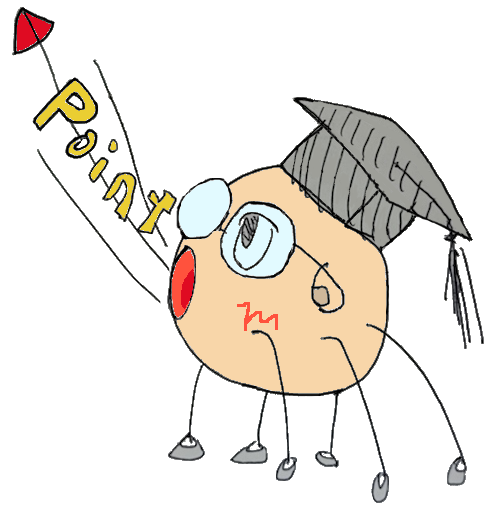 [Speaker Notes: では、インフォ丸にパイプライン処理をまとめてもらいましょう。実際はハザードにより性能が低下して理想通りには行かないのですが、それでも相当の改善が実現できます。]
マルチサイクル版rv32i
funct3
0
Y
S
1
ADD
A
B
srcb
srca
sel
1
0
2
0
1
com
srcbsel
４
<>=？
bra
ext
PC
bra
pcwe
imm
reg2
reg1
regwe
IR
rs1
rs2
rd
clk
result
rwe
0
1
2
resultsel
aluresult_
instr
irwe
readdata
regalu
regaluwe
0
adr
…
1
writedata
共用メモリ
we
if
[Speaker Notes: このように考えて作ったマルチサイクルのデータパスを図に示します。命令とデータは共用のメモリに入れておきます。取ってきた命令を蓄えておく命令レジスタ（Instruction Register: ir)を設けます。次にレジスタファイルから読んできたデータを蓄えるreg1, reg2, 計算結果を蓄えるregaluを入れます。メモリの共用のためにアドレスにマルチプレクサを入れます。また、PC＋４を計算するために、ALUのB入力のマルチプレクサを拡張します。]
マルチサイクル制御の状態遷移
FETCH
DECODE
MEMADR
EXE
MEM
[Speaker Notes: シングルサイクルと違って、マルチサイクルはステートマシン（有限状態マシン：Finite State Machine: FSM)を用いて制御します。このステートマシンによる制御はディジタル回路の制御の基本で、様々な用途に使います。]
演習3
multi.tarにマルチサイクル版の記述があるので、これをwgetする
マルチサイクル版を論理合成し、最大動作周波数、面積、電力を求めよ。
mult.asm, sum1p.asmの実行時間と動作周波数より、マルチサイクル版を１とした時のシングルサイクル版の相対性能を求めよ。
実行クロックサイクル数と周期を掛けて実行時間を求める
相対値を相乗平均する
CADの設定
siriusにlogin直後
source ~/.setup_vdec.sh
CADのバージョンが表示されることを確認する
base.tar, multi.tarは念のためwgetし直す
これは毎回行う
[Speaker Notes: CADを利用可能にするためには、設定が必要です。最初の一回のみはbaseのディレクトリ中で./setup.shを実行し、ホームディレクトリで、./vdec.shを実行します。./setupは最初の1回だけ実行すればいいです。]
課題3・4
パイプライン版をpipe内のtclファイルを用いて合成せよ
Slackが0になるように動作周波数を調整せよ
パイプライン版が同じシングルサイクル版と同じクロック数でプログラムが終わると仮定して以下の表を埋めて提出せよ
[Speaker Notes: 課題は、パイプライン版を合成して表を埋めてみましょう。ただし、実はmult.asmやsump1.asmなどのプログラムはハザードを解決しないと動かないです。また、分岐命令も付いてません。これは次の週に持ち越しです。]